Регрессионный анализ
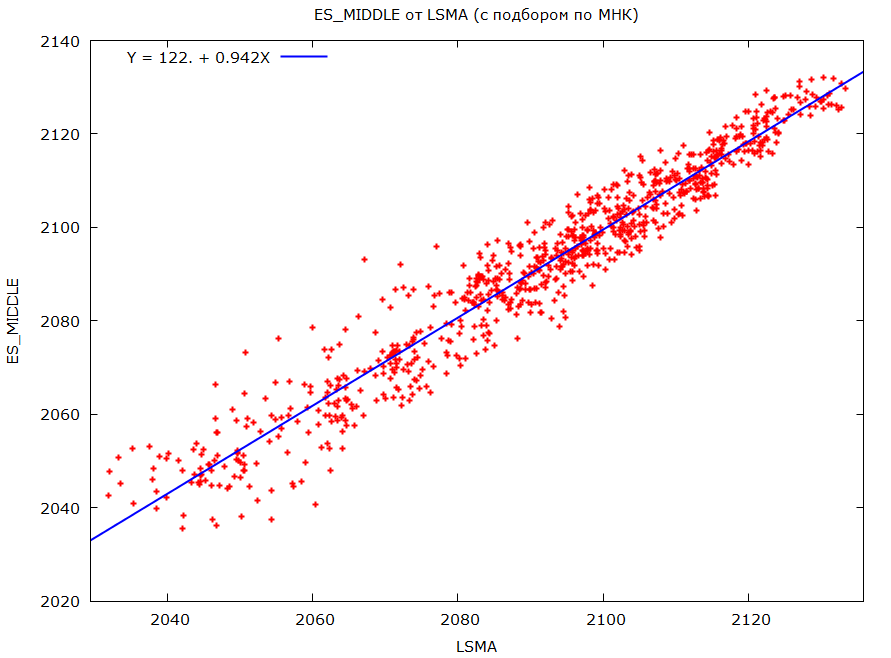 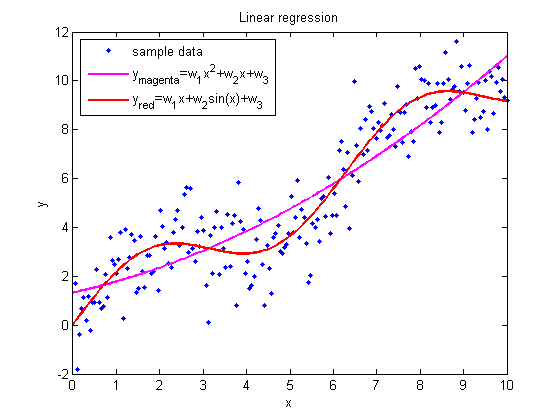 Регрессионный анализ используется для нахождения уравнения, которое связывает зависимую переменную с одной или несколькими независимыми переменными.
Различают:
простую регрессию 


множественную регрессию
Константа
Факторы модели
(регрессоры)
Y = b0 + b1X
Параметры
(коэффициенты)
регрессии
Y = b0 + b1X1 + b2X2 + . . . + bkXk
k – количество факторов регрессионной модели
Аппроксимация (приближение) - процедура выбора оптимальной аппроксимирующей функции.
Метод наименьших квадратов – математический  метод, применяемый для решения различных задач, основанный на минимизации суммы квадратов отклонений некоторых функций от искомых переменных.
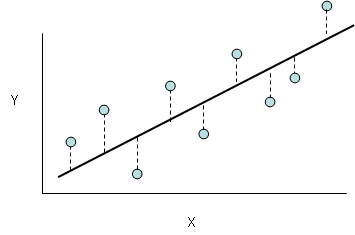 Минимум суммы S(a0, a1) ищется путем приравнивания ее частных производных нулю:
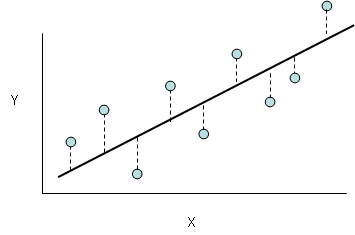 Регрессионная модель — статистическая модель, основанная на уравнении регрессии, или системе регрессионных уравнений, связывающих величины входных и выходных данных.
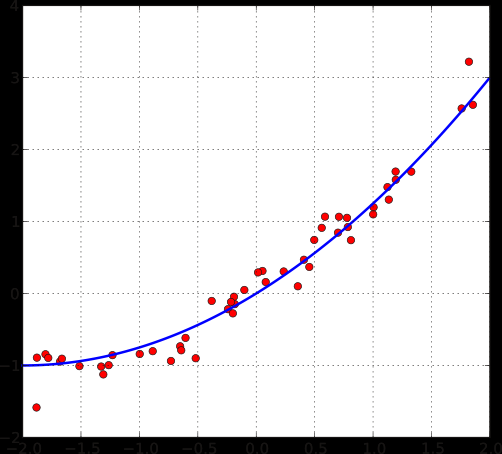 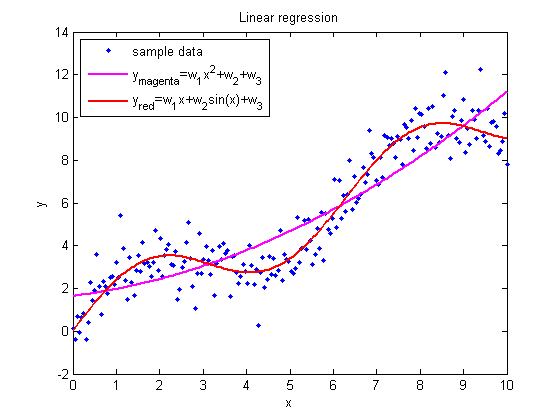 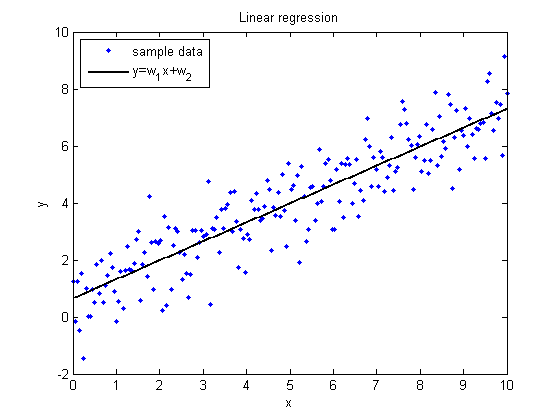 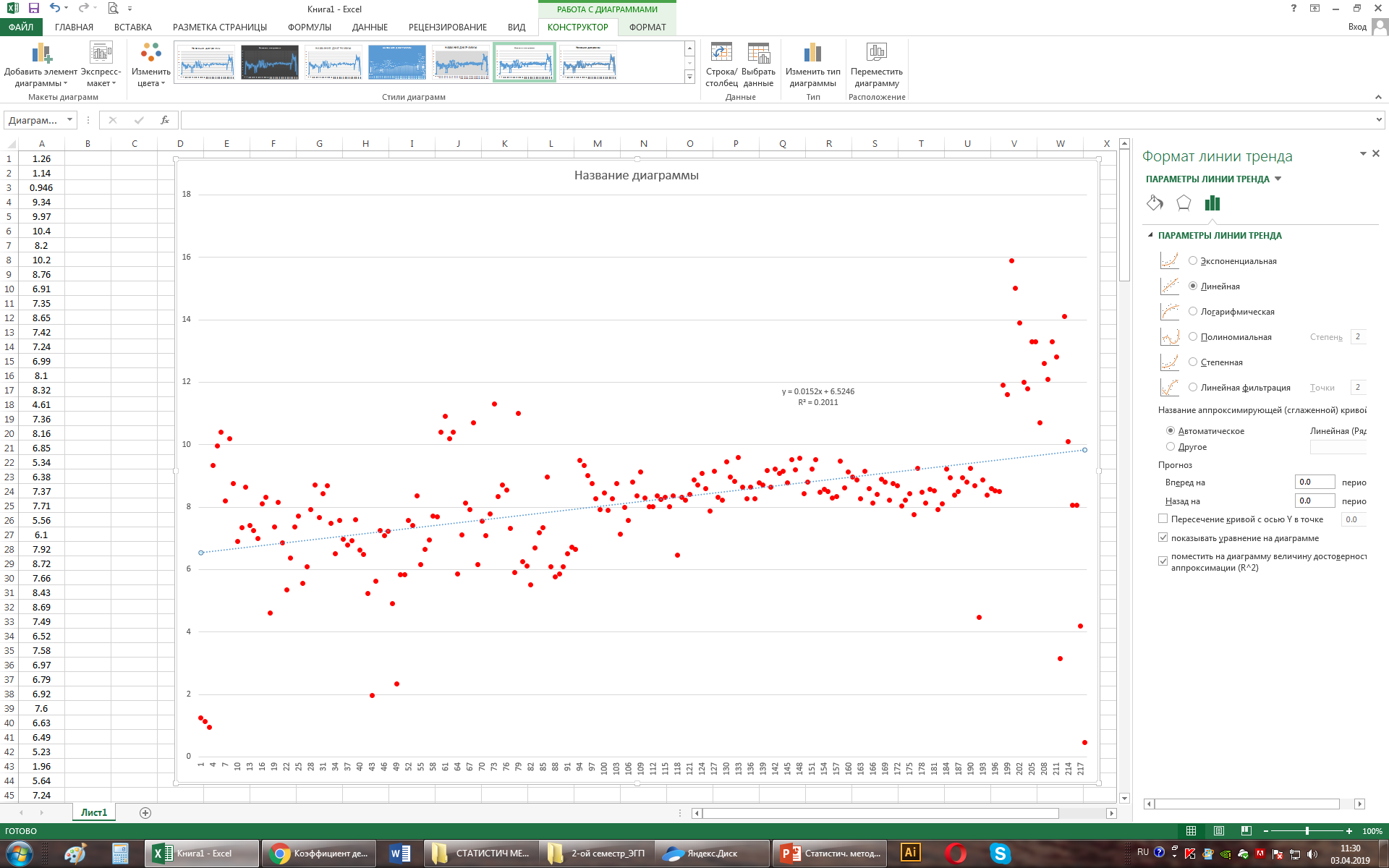 Y = b1X + b0
Y = b1X + b0
b0
Y = b1X
Y = b1X + b0
Os = 14.894Cu - 3.4684
Os = 110.1Cu5.1976
F = 218.05

Fкр = 4.41 (p=0.05)

Fкр = 8.29 (p=0.01)
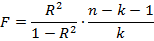 где   R2 –  коэффициент детерминации, 
         n – количество наблюдений, 
         k – число факторов.
R2
.
n – k - 1
F =
1 – R2
k
Вычисленное по этой формуле значение сравнивается с критическим значением критерия Фишера из таблиц распределения Фишера:
где  α  – уровень значимости, 
       k и n – k – 1 – степени свободы.
Fкр = F (k, n – k – 1)
Если в результате сравнения оказывается, что  F > Fкр , то при заданном уровне значимости  принимается гипотеза о надежности модели в целом. Если в результате сравнения оказывается, что F < Fкр , то при заданном уровне значимости  гипотеза о надежности модели в целом отвергается.
Y = b0 + b1X
Н0: b0 = b1 = 0. Регрессия незначима 
(все коэффициенты регрессии равны нулю)
Н1: Регрессия значима (хотя бы один 
коэффициент регрессии не равен нулю)
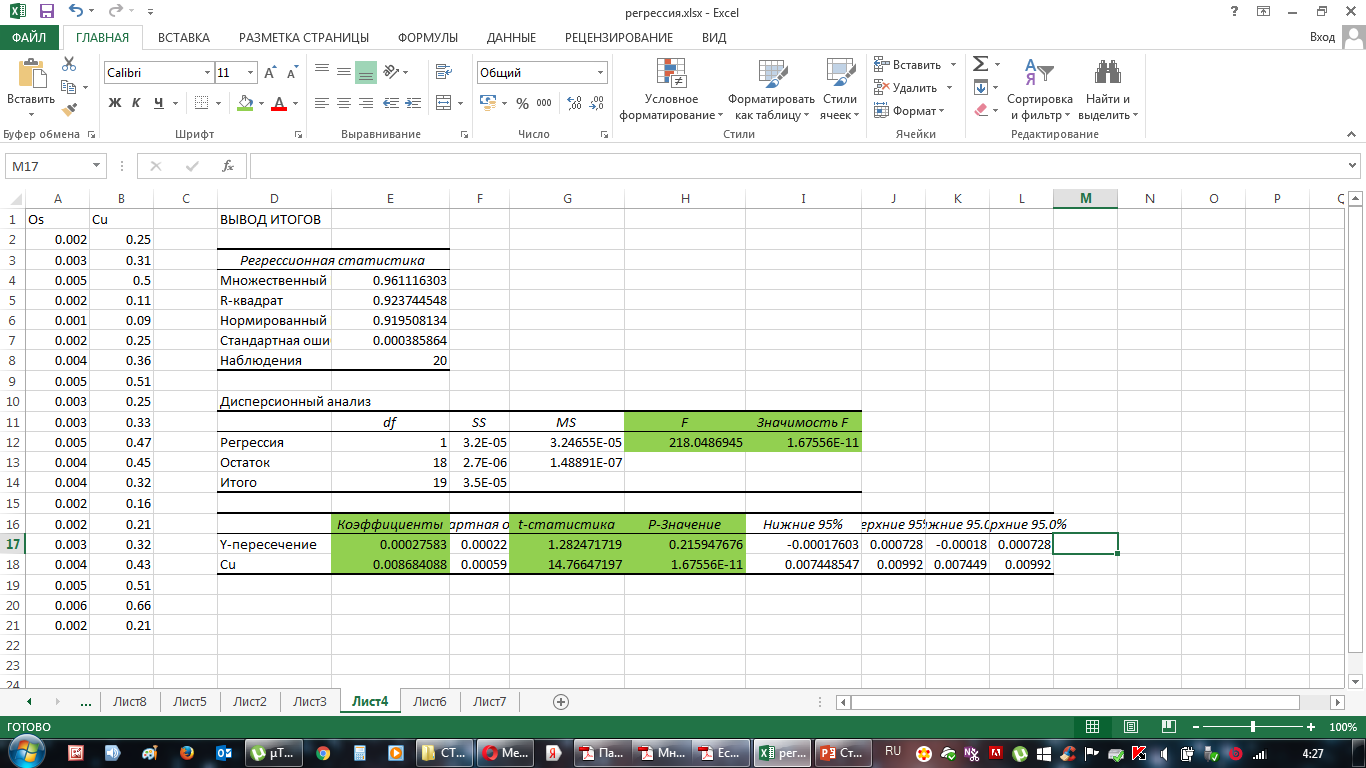 Если P-значение (уровень значимости) меньше заданного уровня значимости (например, 0,05), то принимается альтернативная гипотеза о значимом отличии коэффициента от нуля; в противном случае принимается основная гипотеза о незначимом отличии коэффициента от нуля.
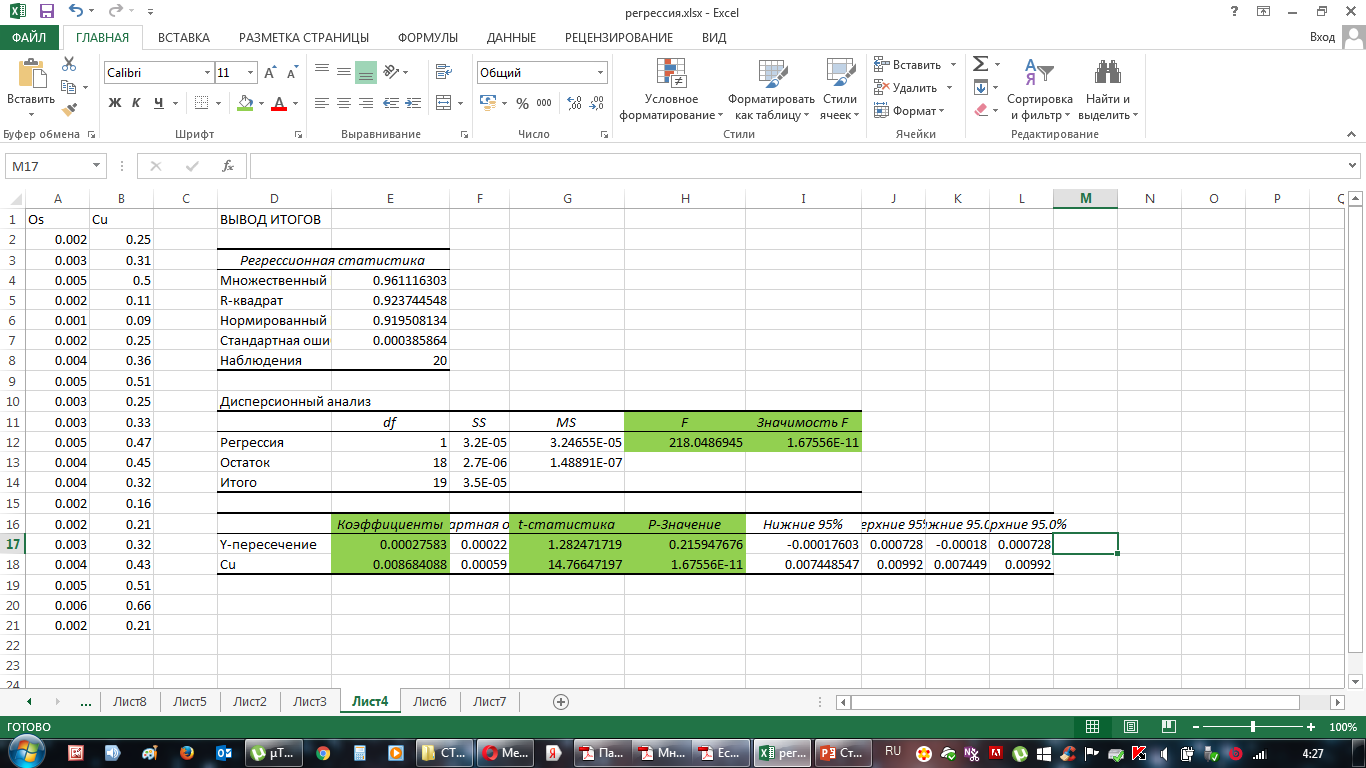 R2=0.3709
R2=0.923
МНОЖЕСТВЕННАЯ 
РЕГРЕССИЯ
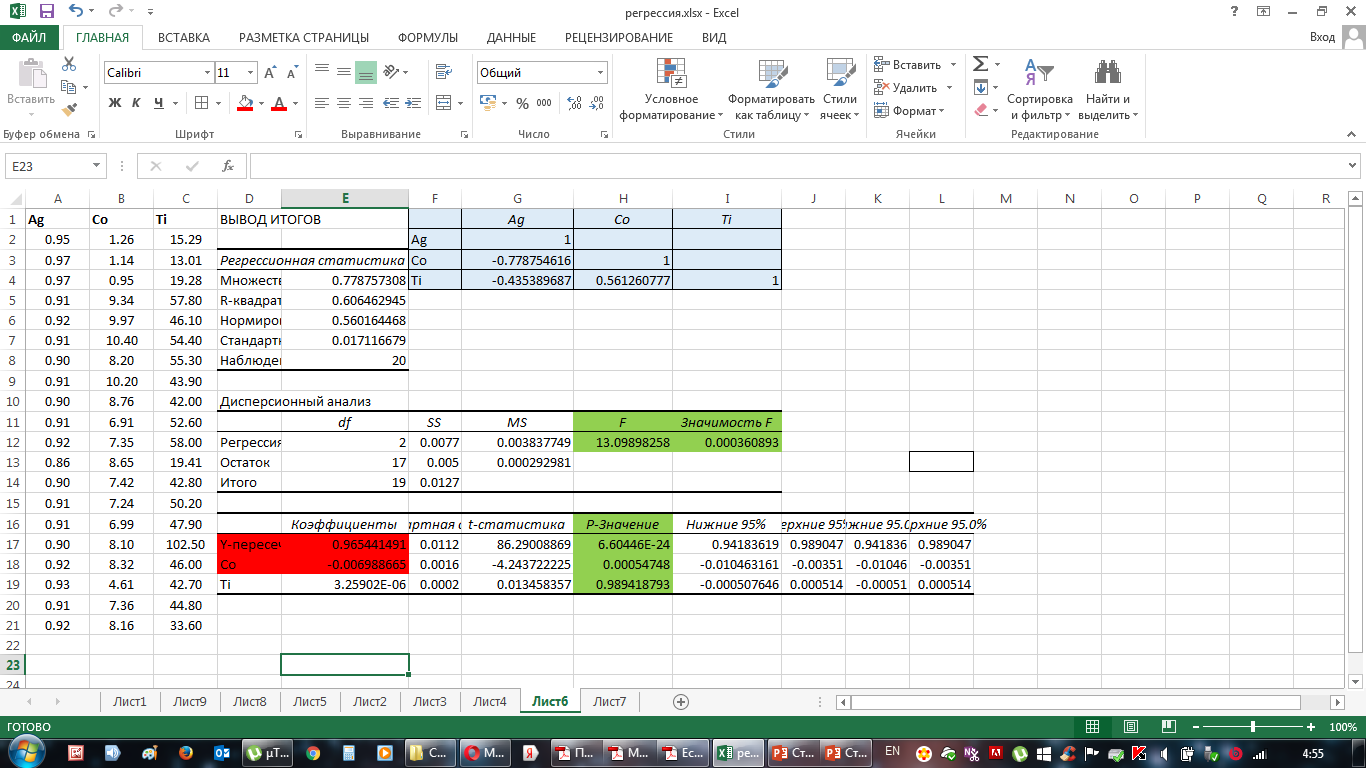 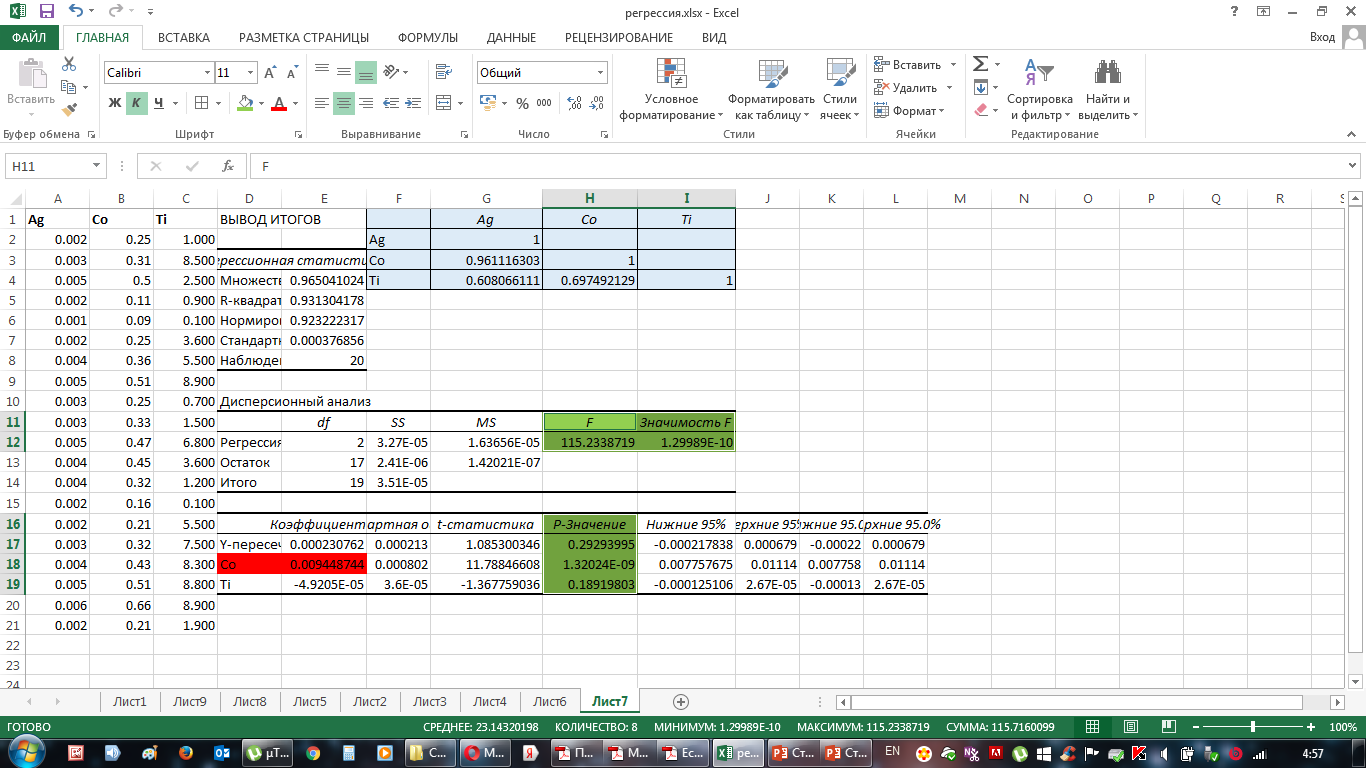 Полином.
Полиномиальная модель (функция)
Полином.
Полиномиальная модель (функция)
R2=0.3709
Полином.
Полиномиальная модель (функция)
Полином.
Полиномиальная модель (функция)
Полином.
Полиномиальная модель (функция)
Полином.
Полиномиальная модель (функция)
Полином.
Полиномиальная модель (функция)
y = 0.131x4 - 0.218x3 + 0.100x2 - 0.001x + 0.000
Линейная аппроксимация
Полиноминальная аппроксимация
ЭКСПРЕССНОЕ ОПРЕДЕЛЕНИЕ КОНЦЕНТРАЦИЙ НЕРАСТВОРИМОГО ОСТАТКА В КАЛИЙНЫХ СОЛЯХ ГРЕМЯЧИНСОКГО МЕТОРОЖДЕНИЯ 
С ИСПОЛЬЗОВАНИЕМ МЕТОДА ПОЛИНОМИАЛЬНОЙ АППРОКСИМАЦИИ
Статья, в которой подробно изложено обоснование предлагаемой методики: 

Московский Г.А., Гужиков А.Ю., Решетников М.В., Сорокин А.С., Свидзинский С.А. Отражение в петромагнетизме закономерностей распределения нерастворимого остатка по разрезу сильвинитового пласта Гремячинского месторождения // Известия Саратовского университета. Новая серия. Т. 10. Сер. Науки о Земле. Вып. 1. 2010.  С. 54-60.

Достуна для скачивания по адресу:
http://www.sgu.ru/files/nodes/58395/10.pdf
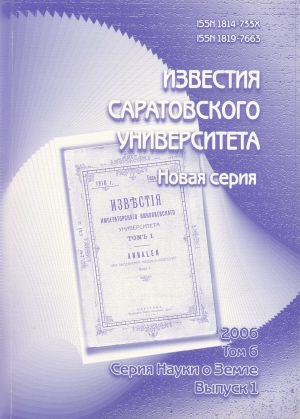 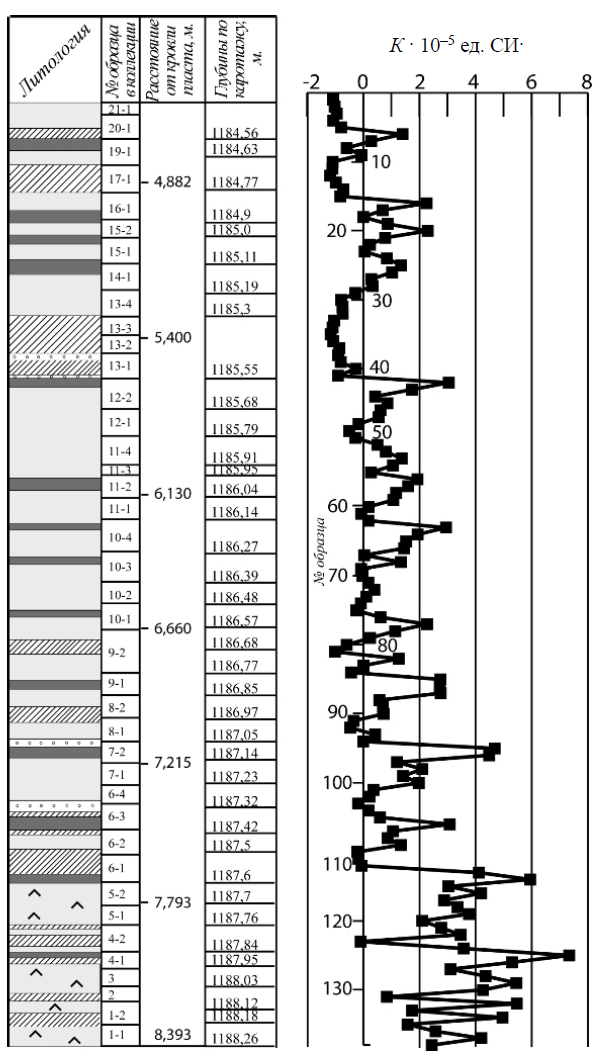 Петромагнитный разрез скважины 17 (ствол 3), пробуренной в сильвинитовой толще Гремячинского месторождения.
Тренд к уменьшению величин магнитной восприимчивости вверх по разрезу отражает снижение роли нерастворимых компонентов в сильвинитовой толще от ее подошвы к кровле. Эта тенденция является общей закономерностью для всего разреза продуктивного пласта Гремячинского месторождения. 

Вариации магнитной восприимчивости носят ритмичный характер, обусловленный изменениями гидрогеохимии солеродного бассейна и интенсивности терригенного привноса.
Величины магнитной восприимчивости и содержания нерастворимого остатка в нижней части сильвинитового пласта Гремячинского месторождения (скв. 17-3 , интервал 1184,82-1188,26 м). Цифры на левом графике – номера петромагнитных ритмов, соответствующих элементарным ритмам галогенеза.
Шлифы образцов
Минимальные (отрицательные) значения К (до -1,3*10-5 ед.СИ) связаны с наиболее чистыми разностями сильвинита, перистого галита и выдержанным по составу и толщинам слоям чистого ангидрита, т.е. с породами, образовавшихся при седиментации из рапы солеродного бассейна. 

Максимальные величины К (до 3,5*10-5 ед.СИ), напротив, отражают наличие терригенных примесей, поскольку соли являются природными диамагнетиками, а терригенные частицы – пара- или ферромагнетиками. 

Справедливость этих утверждений доказана результатами работ по выделению нерастворимого остатка (НО) и анализов состава пород в шлифах. Образцы с диамагнитным эффектом практически не содержат НО, а образцы с положительной К, напротив, характеризуются максимальным количеством терригенных примесей и сульфатов.
Шлифы образцов
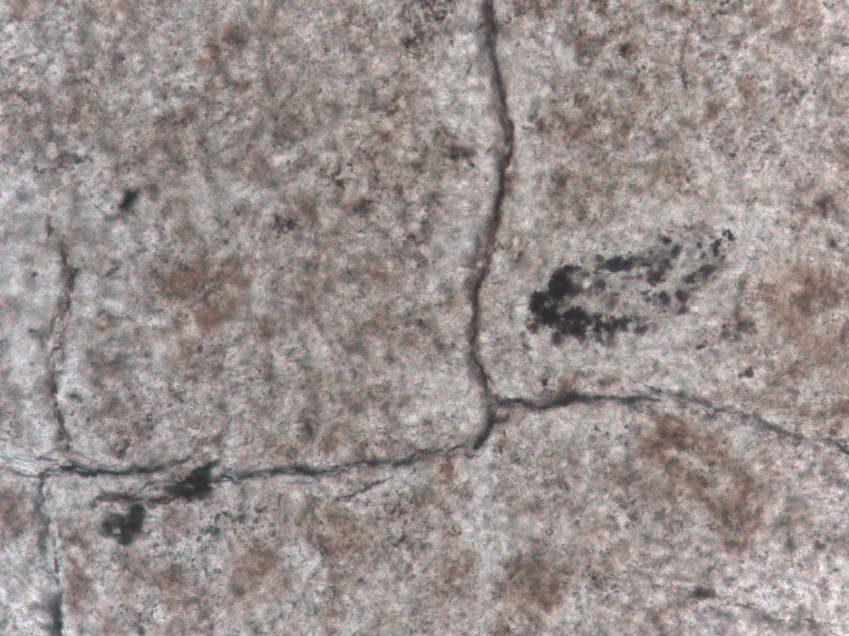 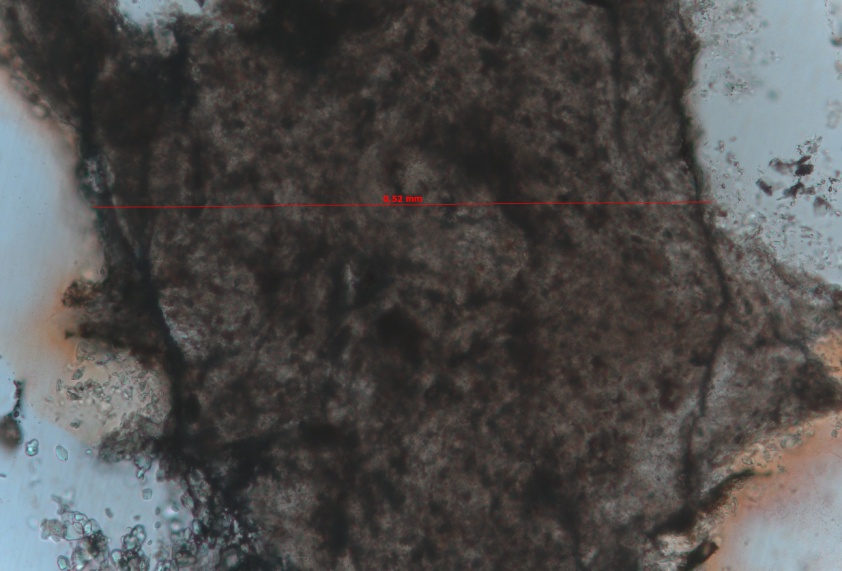 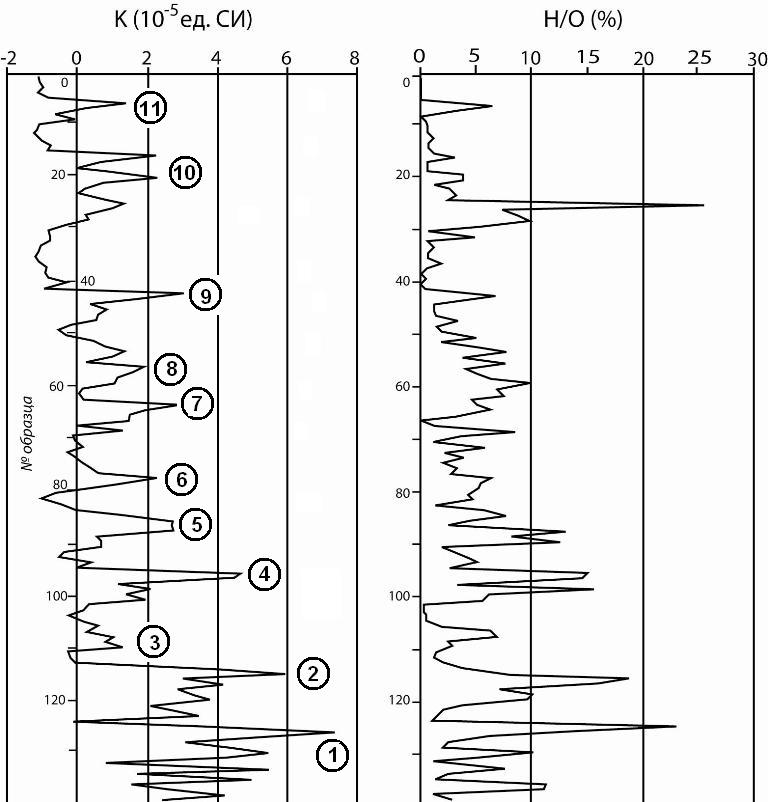 Скв.15. Обр.15. K=3,2*10-5ед.СИ
Скв.29. Обр.26. K=3,5*10-5ед.СИ
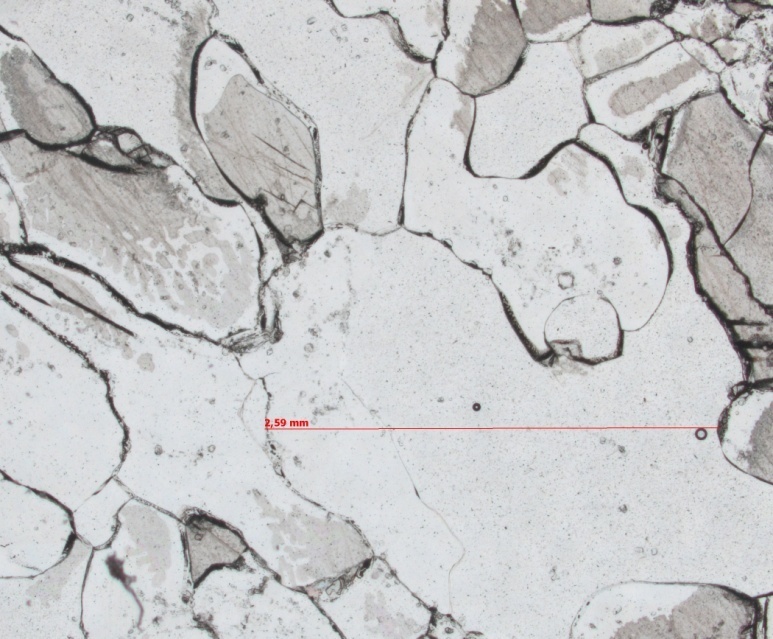 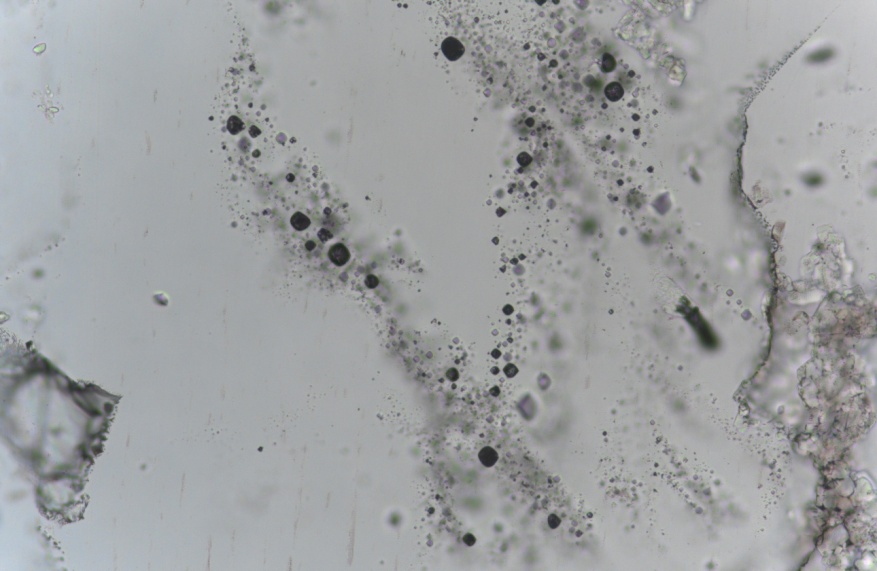 Магнитная восприимчивость
Нерастворимый остаток
Скв.29 . Обр.11. K=(-1,1)*10-5ед.СИ
Скв.22 . Обр.2. K=(-1,4)*10-5ед.СИ
Величины магнитной восприимчивости и содержания нерастворимого остатка в нижней части сильвинитового пласта Гремячинского месторождения (скв. 17-3 , интервал 1184,82-1188,26 м). Цифры на левом графике – номера петромагнитных ритмов, соответствующих элементарным ритмам галогенеза.
Величины магнитной восприимчивости тесно зависят от концентраций нерастворимого остатка (НО): коэффициент линейной корреляции между этими параметрами равен 0,49, что намного превышает его критическое значение (0,22) на уровне значимости p=0,01, при объеме выборки (количестве образцов)  132. Наличие подобной взаимосвязи предопределяет возможность определения содержаний нерастворимого осадка (НО) по значениям петромагнитных характеристик, не прибегая к длительной и трудоемкой процедуре выделения НО. 
Полученные путем пересчета из значений магнитной восприимчивости показатели НО, осредненные для любых интервалов пласта мощностью 2,5 м, весьма удовлетворительно совпадают с истинными средними содержаниями нерастворимого осадка в этом интервале (в пределах погрешности +/-10%). 
Полученные результаты позволяют рекомендовать разработанную нами методику к внедрению в производство для оценки качества сильвинитов и закономерностей строения продуктивного интервала.
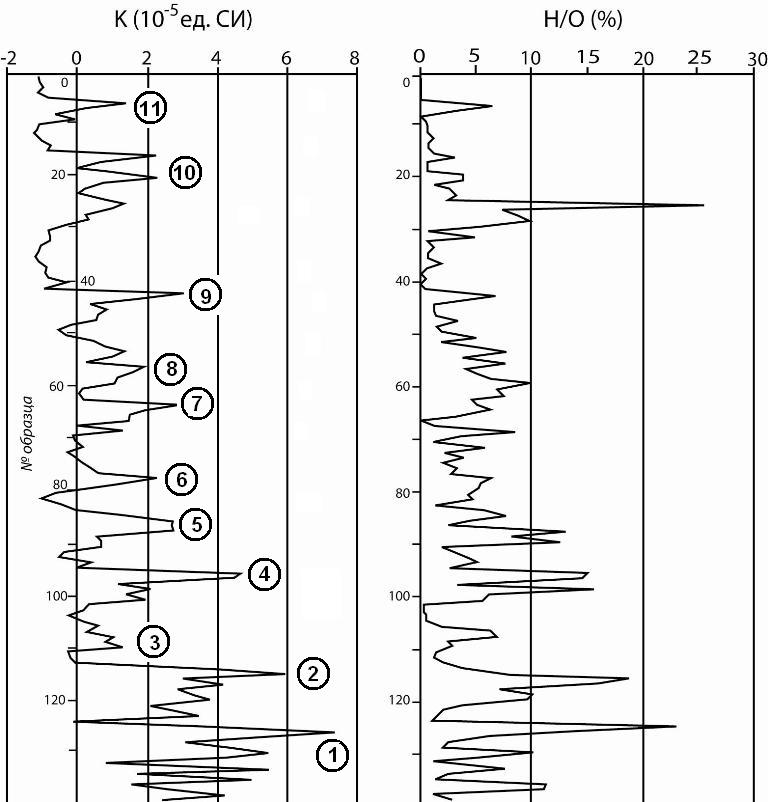 Магнитная восприимчивость
Нерастворимый остаток
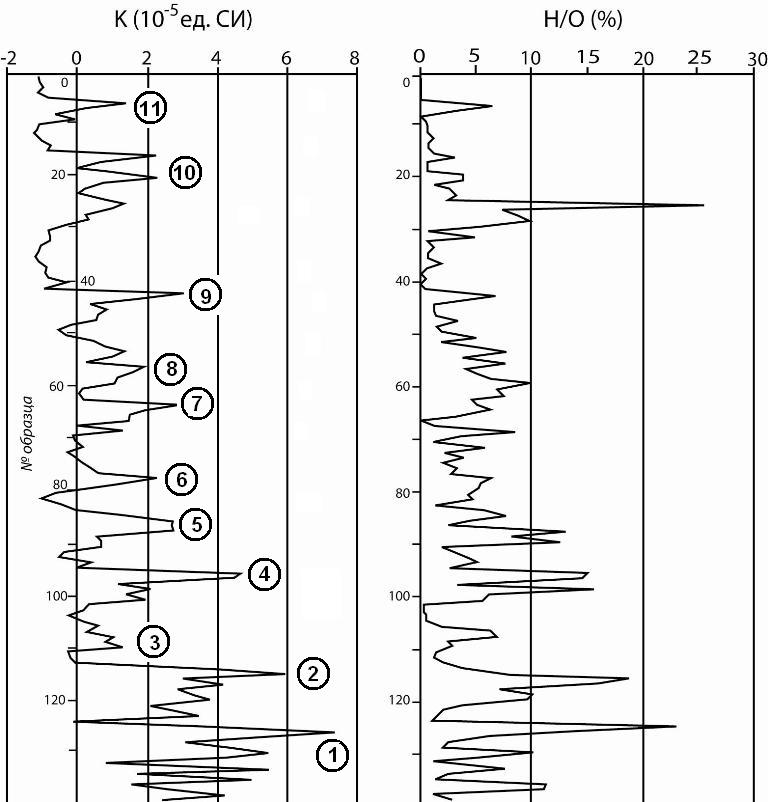 Величины магнитной восприимчивости  (K) тесно зависят от концентраций нерастворимого остатка (НО): коэффициент линейной корреляции между этими параметрами равен 0.49, что намного превышает его критическое значение (0.22) на уровне значимости p=0.01, при объеме выборки (количестве образцов)  132.
Магнитная восприимчивость
Нерастворимый остаток
y = 0.002x6 - 0.032x5 + 0.175x4 - 0.372x3 – 
– 0.061x2 + 2.438x + 3.114
Суть предлагаемой методики заключается в измерениях объемной или удельной магнитной восприимчивости образцов солей по образцам произвольного размера и формы с дальнейшим расчетом концентраций по эмпирически выведенной формуле. Измерения проводятся на высокочувствительном измерителе магнитной восприимчивости (каппабридже) MFK1-FB.
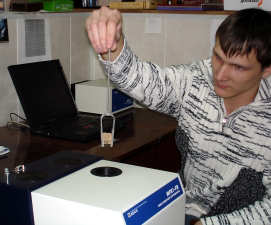 Главным достоинством предлагаемой методики является ее экспрессность: для измерения магнитной восприимчивости одного образца требуются доли минуты, в то время как процедура извлечения  нерастворимого осадка занимает недели и требует предварительного и последующего высокоточного взвешивания образцов.
Методика разработана и апробирована на Гремячинском месторождении калийных солей. При использовании подобной методики на других месторождениях необходимо предварительно получить данные о K и НО по представительному количеству образцов в эталонном разрезе и аппроксимировать зависимость этих параметров уравнением для определения концентраций нерастворимого осадка по магнитной восприимчивости.
Петромагнитный разрез скважины 17 (ствол 3), пробуренной в сильвинитовой толще Гремячинского месторождения.
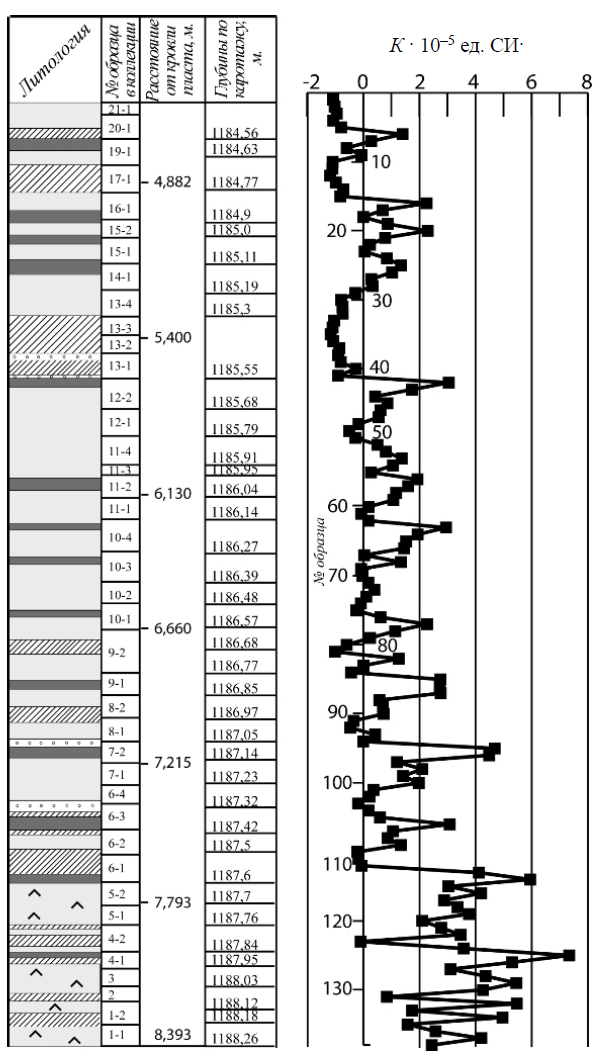 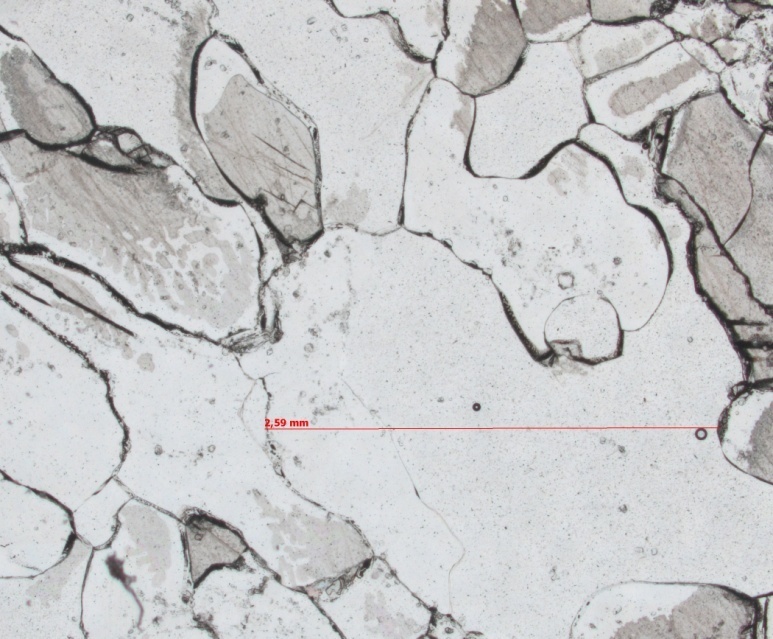 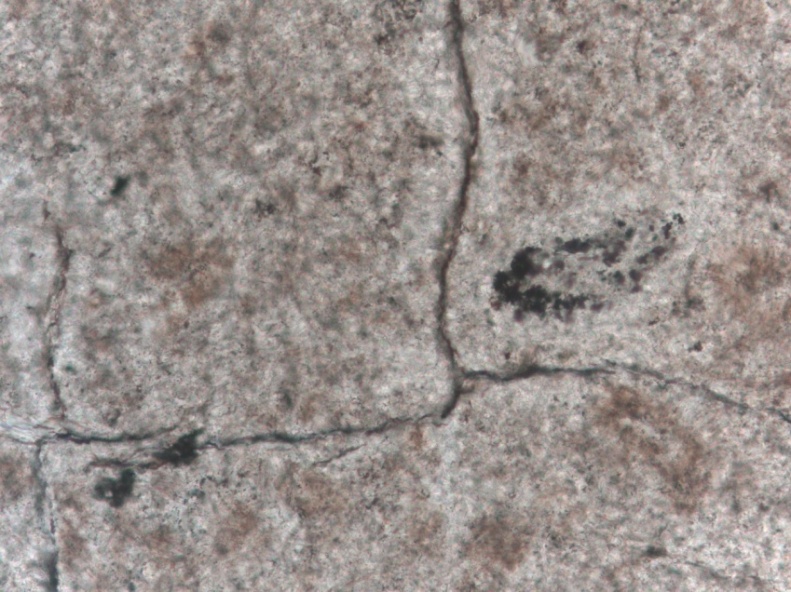